ФГБОУ ВО ПЕНЗЕНСКИЙ ГАУ
Формирование духовно-нравственных качеств обучающихся посредством проведения культурно-массовойи просветительской работы военно-патриотической направленности
План:
Духовно-нравственное воспитание.
Основные принципы организации духовно-нравственного развития и воспитания.
Формы духовно-нравственного воспитания.
Духовно-нравственное воспитание
НРАВСТВЕННОСТЬ
ДУХОВНОСТЬ
Свойство души, состоящее в преобладании духовных, нравственных и интеллектуальных интересов над материальными
Компонент культуры, содержанием которого выступают этические ценности, составляющие основу сознания
Под духовно-нравственным воспитанием понимается процесс содействия духовно-нравственному становлению человека, формированию у него:
нравственных чувств (совести, долга, веры, ответственности, гражданственности, патриотизма);
нравственного облика (терпения, милосердия, кротости, незлобивости);
нравственной позиции (способности к различению добра и зла, проявлению самоотверженной любви, готовности к преодолению жизненных испытаний);
нравственного поведения (готовности служения людям и Отечеству, проявления духовной рассудительности, послушания, доброй воли).
Концепция духовно-нравственного развития и воспитания личности гражданина России
Представляет собой ценностно-нормативную основу взаимодействия общеобразовательных учреждений с другими субъектами социализации – семьей, общественными организациями, религиозными объединениями, учреждениями дополнительного образования, культуры и спорта, средствами массовой информации.

Данилюк Александр Ярославович
Кондаков Александр Михайлович 
Тишков Валерий Александрович
Духовно-нравственное развитие гражданина России
Это осуществляемое в процессе социализации последовательное расширение и укрепление ценностно-смысловой сферы личности посредством осознанного принятия ею ценностей:
семейной жизни;
классного и школьного коллектива;
культурно-регионального сообщества;
культуры своего народа, компонентом которой может быть система ценностей одной из традиционных религий России;
российской гражданской нации;
мирового сообщества.
Базовые национальные ценности
являются основным содержанием духовно-нравственного развития гражданина России.
Система базовых национальных ценностей:
патриотизм (любовь к России, к своему народу, к своей малой родине; служение Отечеству);
социальная солидарность (свобода личная и национальная; доверие к людям, институтам государства и гражданского общества; справедливость, милосердие, честь, достоинство);
гражданственность (правовое государство, гражданское общество, долг перед Отечеством, старшим поколением и семьей, закон и правопорядок, межэтнический мир, свобода совестии вероисповедания);
семья (любовь и верность, здоровье, достаток, почитание родителей, забота о старших и младших, забота о продолжении рода);
труд и творчество (творчество и созидание, целеустремленность и настойчивость, трудолюбие, бережливость);
Система базовых национальных ценностей:
традиционные российские религии (представления о вере, духовности, религиозной жизни человека и общества, религиозной картине мира);
искусство и литература (красота, гармония, духовный мир человека, нравственный выбор, смысл жизни, эстетическое развитие);
природа (жизнь, родная земля, заповедная природа, планета Земля);
человечество (мир во всем мире, многообразие культури народов, прогресс человечества, международное сотрудничество).
Основные принципы организации духовно-нравственного развития и воспитания
Нравственный пример педагога (учитель и родитель – ведущие субъекты воспитания; ценность Учителя – главная национальная ценность).
Социально-педагогическое партнерство (согласование усилий всех субъектов воспитания и социализации на основе общих воспитательных идеалов и ценностей).
Непрерывное личностное развитие обучающихся и педагогов (единство духовного, нравственного, интеллектуального, эмоционального, социального и физического развития человека; взаимообусловленность личностного развития обучающихся и педагогов).
Интегративность программ духовно-нравственного воспитания (единство учебно-воспитательного процесса).
Социальная востребованности воспитания (взаимосвязь образования, духовно-нравственного развития и жизни обучающихся).
Основные направления воспитания
Основные направления духовно-нравственного развития и воспитания обучающихся
Воспитание гражданственности, патриотизма, уважения к правам, свободам и обязанностям человека (ценности: любовь к России, своему народу, своему краю; служение Отечеству; правовое государство, гражданское общество, закон и правопорядок; поликультурный мир; свобода личная и национальная; доверие к людям, институтам государстваи гражданского общества).
Воспитание нравственных чувств и этического сознания (ценности: нравственный выбор; жизнь и смысл жизни; справедливость; милосердие; честь; достоинство; уважение родителей; уважение достоинства человека, равноправие, ответственность и чувство долга; забота и помощь, мораль, честность, щедрость, забота о старших и младших; свобода совести и вероисповедания; толерантность, представление о вере, духовной культуре и светской этике).
Основные направления духовно-нравственного развития и воспитания обучающихся
Воспитание трудолюбия, творческого отношения к учению, труду, жизни (ценности: уважение к труду; творчество и созидание; стремление к познанию и истине; целеустремленность и настойчивость, бережливость, трудолюбие).
Воспитание ценностного отношения к природе, окружающей среде (экологическое воспитание) (ценности: родная земля; заповедная природа; планета Земля; экологическое сознание).
Воспитание ценностного отношения к прекрасному, формирование представлений об эстетических идеалах и ценностях (эстетическое воспитание) (ценности: красота; гармония; духовный мир человека; эстетическое развитие, самовыражение в творчестве и искусстве).
Формы духовно-нравственного воспитания
Формы духовно-нравственного воспитания
Принципы организации содержания духовно-нравственного развития и воспитания обучающихся
Принцип ориентации на идеал.
Аксиологический (ценностный) принцип.
Принцип следования нравственному примеру.
Принцип идентификации (персонификации).
Принцип диалогического общения.
Принцип полисубъектности воспитания.
Принцип системно-деятельностной организации воспитания.
В основе программы воспитанияи социализации учащихся лежат три подхода:
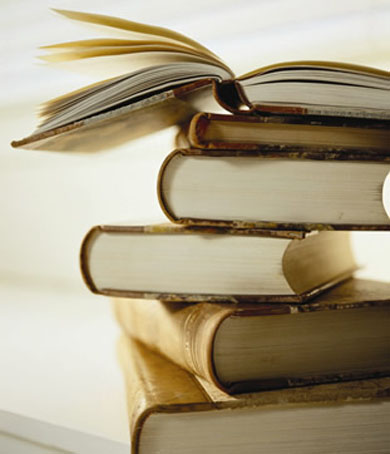 ВОЗМОЖНОСТИ ДУХОВНО-НРАВСТВЕННОГО ВОСПИТАНИЯ В ПРОЦЕССЕ ОБУЧЕНИЯ (УРОКИ)
ВОЗМОЖНОСТИ ДУХОВНО-НРАВСТВЕННОГО ВОСПИТАНИЯ В ПРОЦЕССЕ ВНЕУРОЧНОЙ И ВНЕШКОЛЬНОЙ ДЕЯТЕЛЬНОСТИ
ВОЗМОЖНОСТИ ДУХОВНО-НРАВСТВЕННОГО ВОСПИТАНИЯ В ПРОЦЕССЕ ОБЩЕСТВЕННО ПОЛЕЗНОЙ ДЕЯТЕЛЬНОСТИ
ВОЗМОЖНОСТИ ДУХОВНО-НРАВСТВЕННОГО ВОСПИТАНИЯ В ПРОЦЕССЕ ВЗАИМОДЕЙСТВИЯ СЕМЬИ И ШКОЛЫ
Литература:
Данилюк, А. Я. Концепция духовно-нравственного развитияи воспитания личности гражданина России / А. Я. Данилюк,А. М. Кондаков, В. А. Тишков. – М., 2009. – 23 с.
Колесникова, И. А. Воспитание к духовности и нравственностив эпоху глобальных перемен / И. А. Колесникова // Педагогика. – 2008. – № 9. – С. 21–33.
Петракова, Т. И. Духовные основы нравственного воспитания /Т. И. Петракова. – М., 2007. – 98 с.